UTE – Università Cardinal Colombo - MILANOGiovedì, 12 maggio 2022
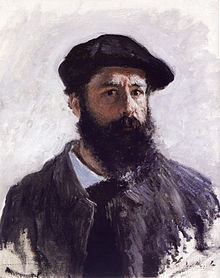 CLAUDE 
MONET

Fantasmagoria
di colori en plein air!
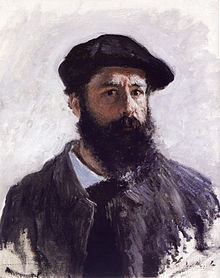 DICHIARAZIONE D’ARTISTA
«Altri pittori dipingono un ponte, una casa, una barca…io voglio dipingere l’aria che circonda il ponte, la casa, la barca, la bellezza della luce in cui esistono».
Claude Monet, Autoritratto.Olio su tela, 55×46 cm, 1886, Collezione privata(Parigi, 14 novembre 1840 –Giverny, 5 dicembre 1926)
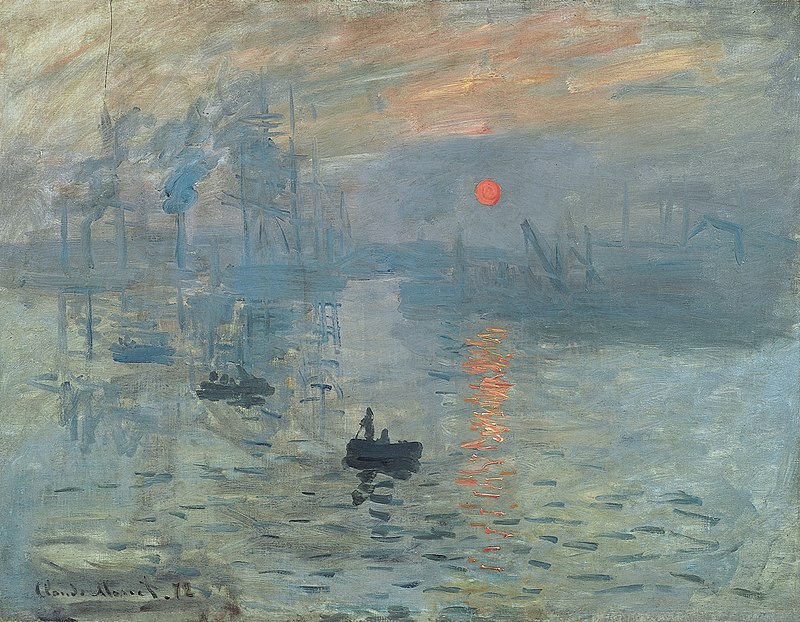 Claude Monet. Impression, soleil levant – Impressione al levar del sole.Olio su tela, 48x63cm, 1872, Musèe Marmottan Monet, Parigi
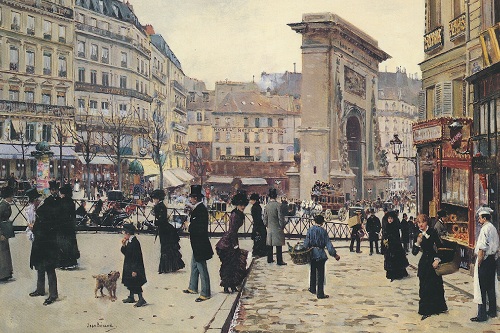 Uno scorcio di Parigi nel 19° secolo.
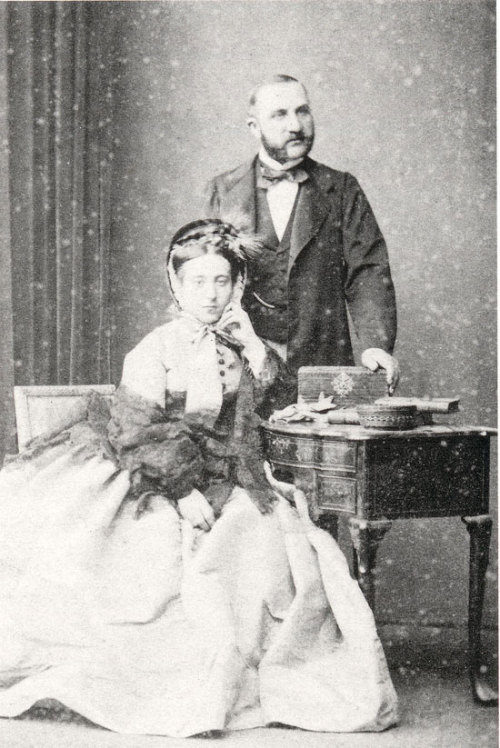 I genitori Claude Adolphe Monet e Louise Justine Aubrée.
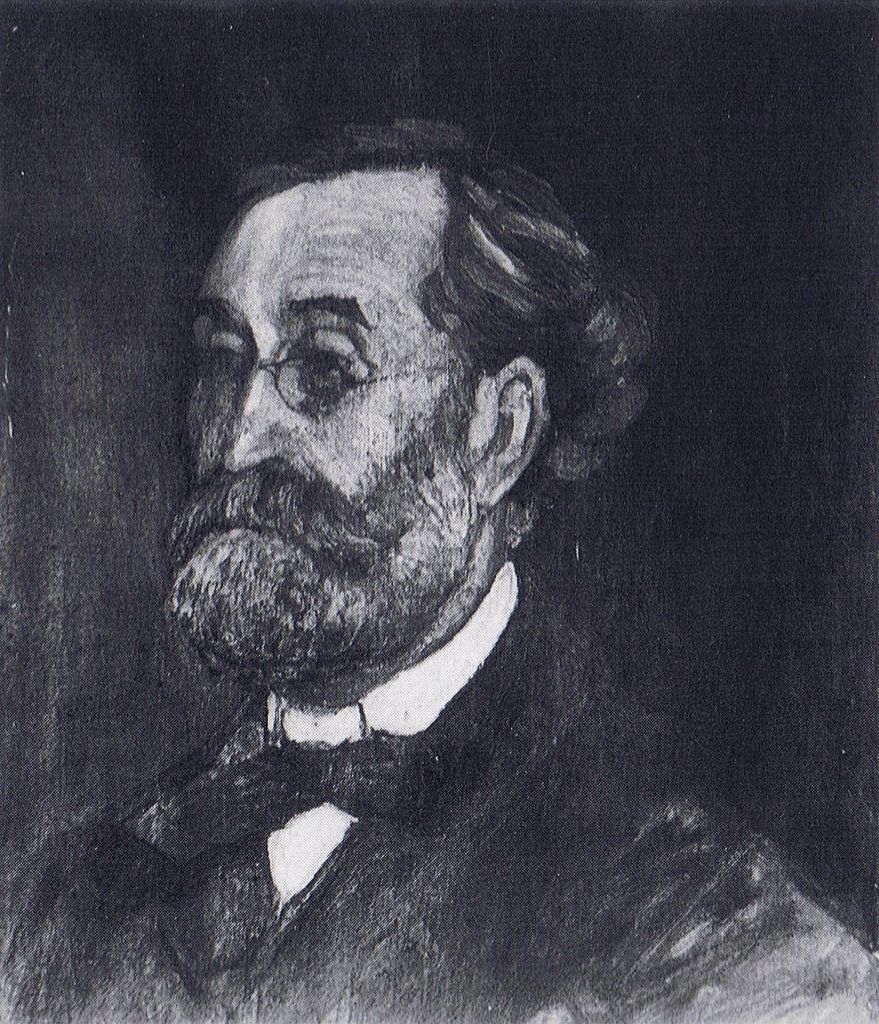 Claude Adolphe Monet, il padre.
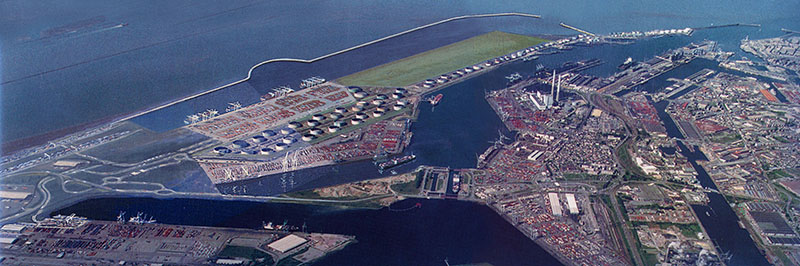 Le Havre, il porto oggi.
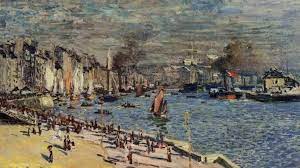 Il porto di Le Havre, Normandia, nella pittura di Claude Monet.
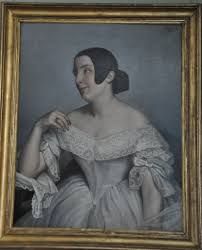 La madre, Louise Justine Aubrée, in un ritratto del figlio Claude.
Veduta di Rouelles. Olio su tela, 1872, la prima opera di Claude Monet.
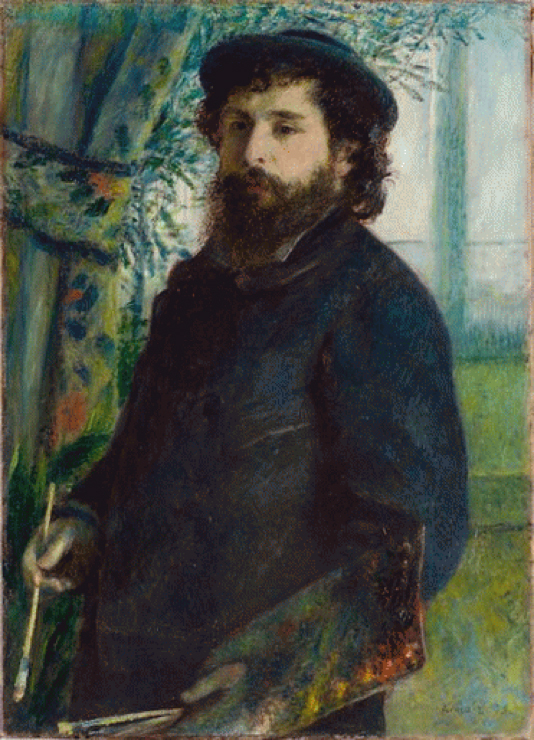 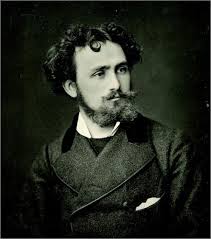 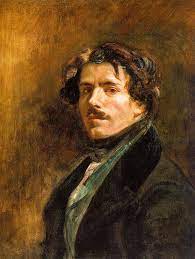 Eduard Manet                                                  Eugene Delacroix, Autoritratto, 1837
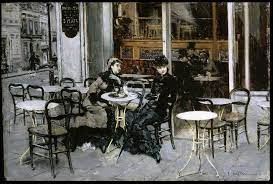 Cafè Guerbois, uno dei ritrovi degli artisti parigini.
Carta dell’Algeria colonia francese nell’800.
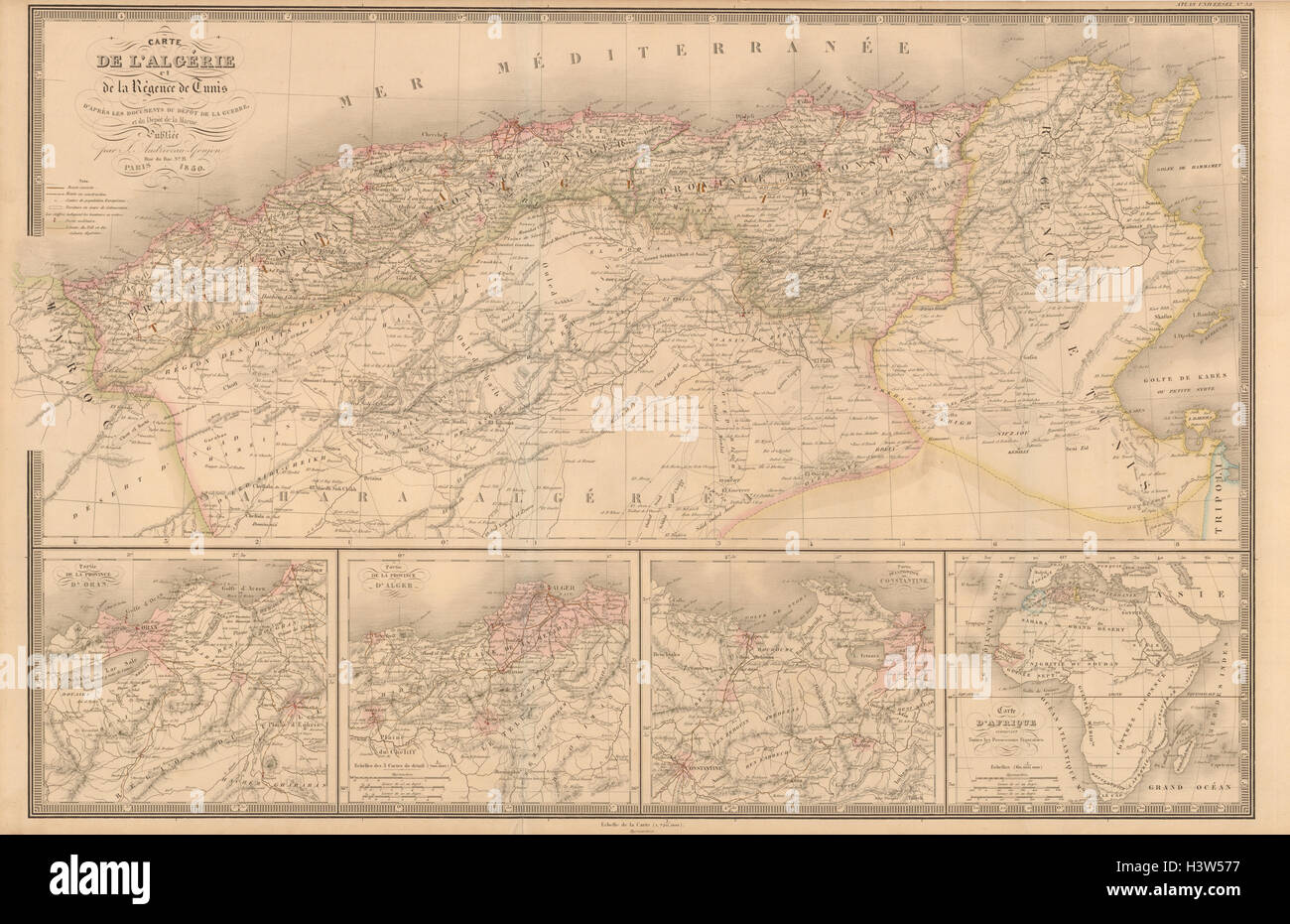 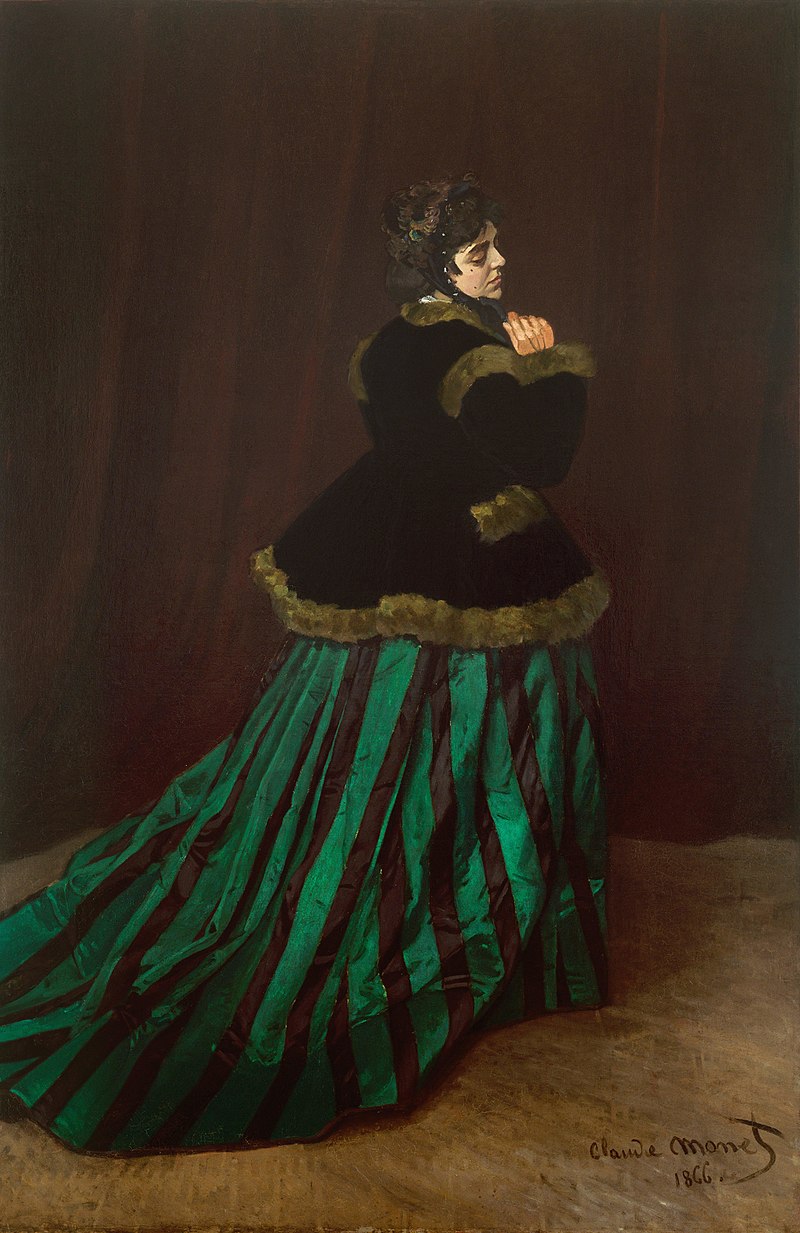 Claude Monet.Camille in abito verde.Olio su tela, 231x 151cm, 1866, Kunsthalle, Brema.
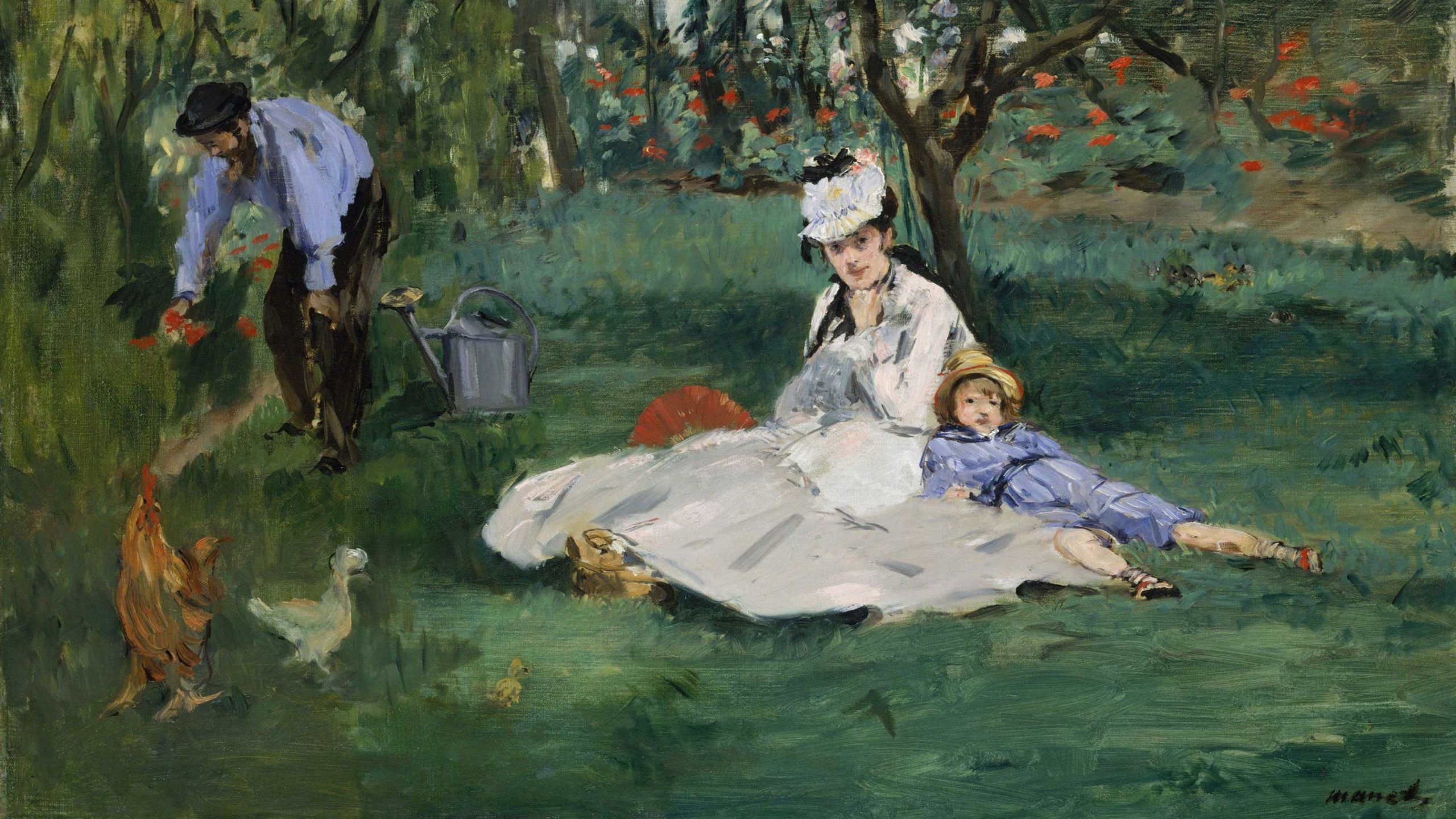 Claude Monet. Camille-Léonie Doncieux col figlio Jean, nato nel 1867 e il marito Claude.
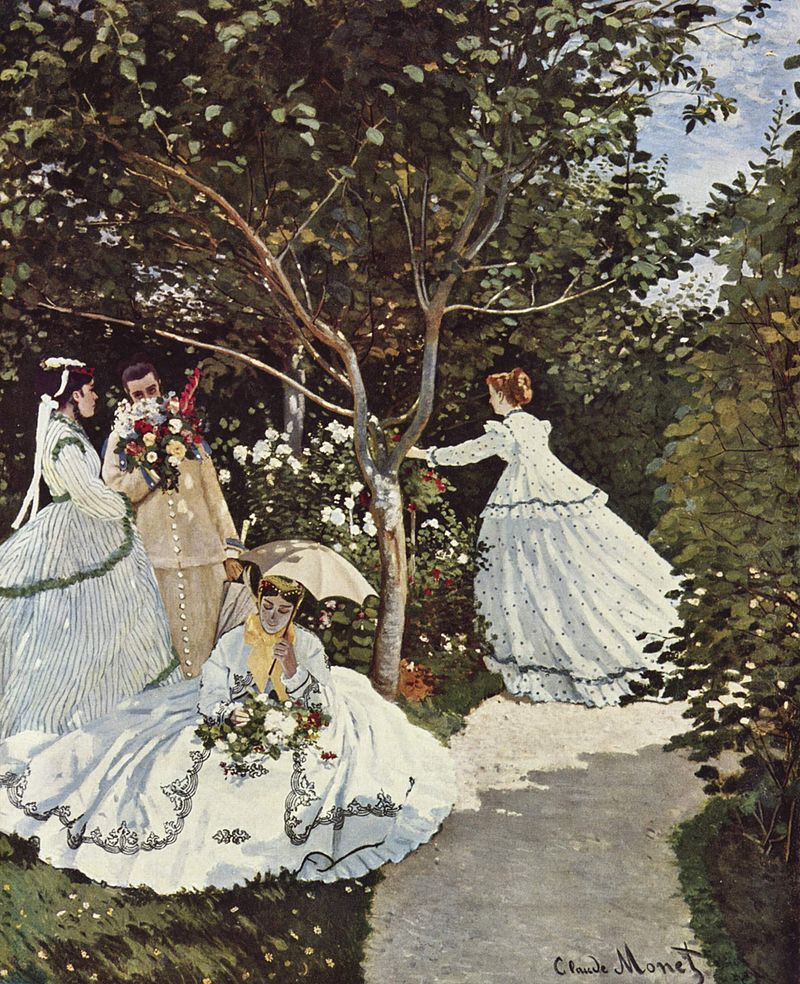 Claude Monet. Donne in giardino.Olio su tela, 255x205cm, 1866,Musée d’Orsay, Parigi.
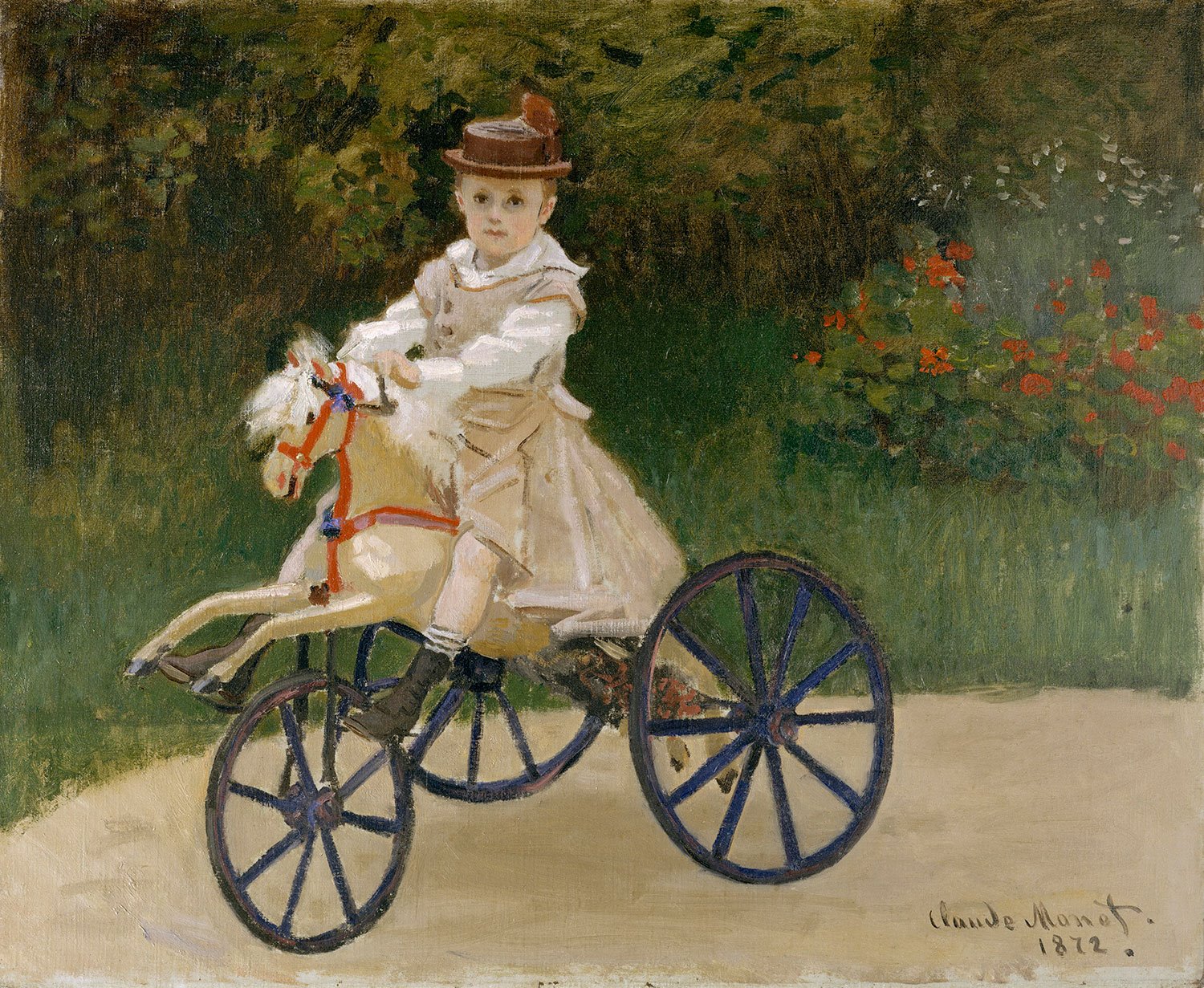 Claude Monet. Jean Monet col suo cavallo giocattolo.Olio su tela, 60x74cm, 1872, Metropolitan Art Museum, New York.
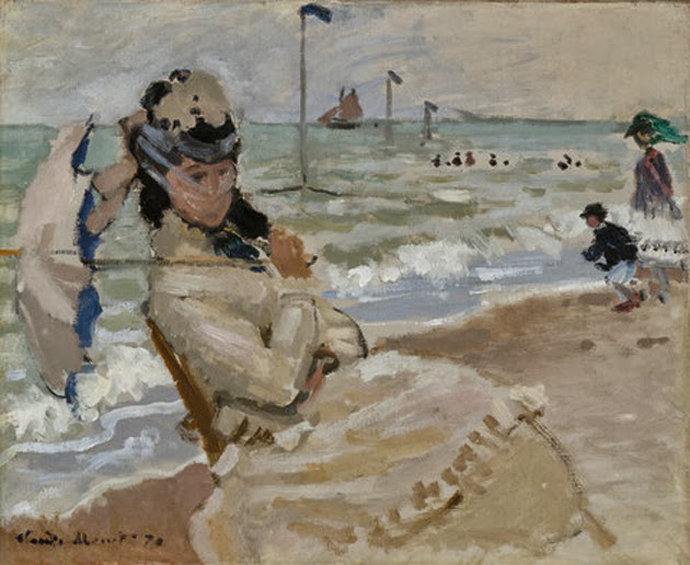 Claude Monet. Camille-Léonie Doncieux sulla spiaggia di Trouville, 1870.
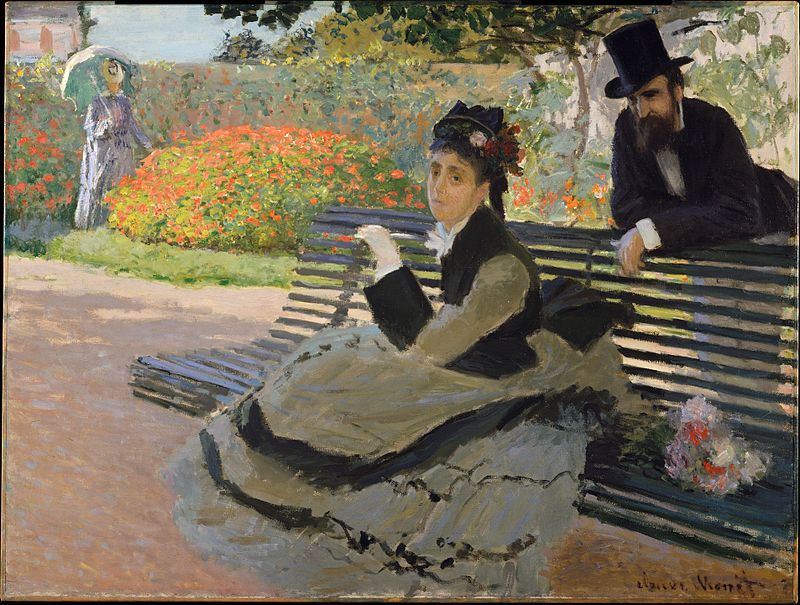 Claude Monet. Camille-Léonie Doncieux nel Giardino Bench, 1873.
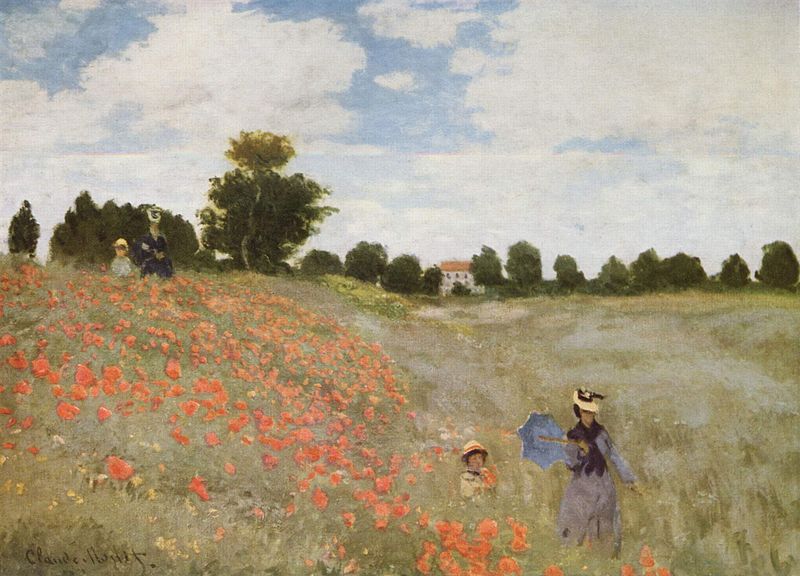 Claude Monet. I papaveri (Camille col figlio Jean). Olio su tela, 50x65, 1873, Musée d’Orsay, Parigi
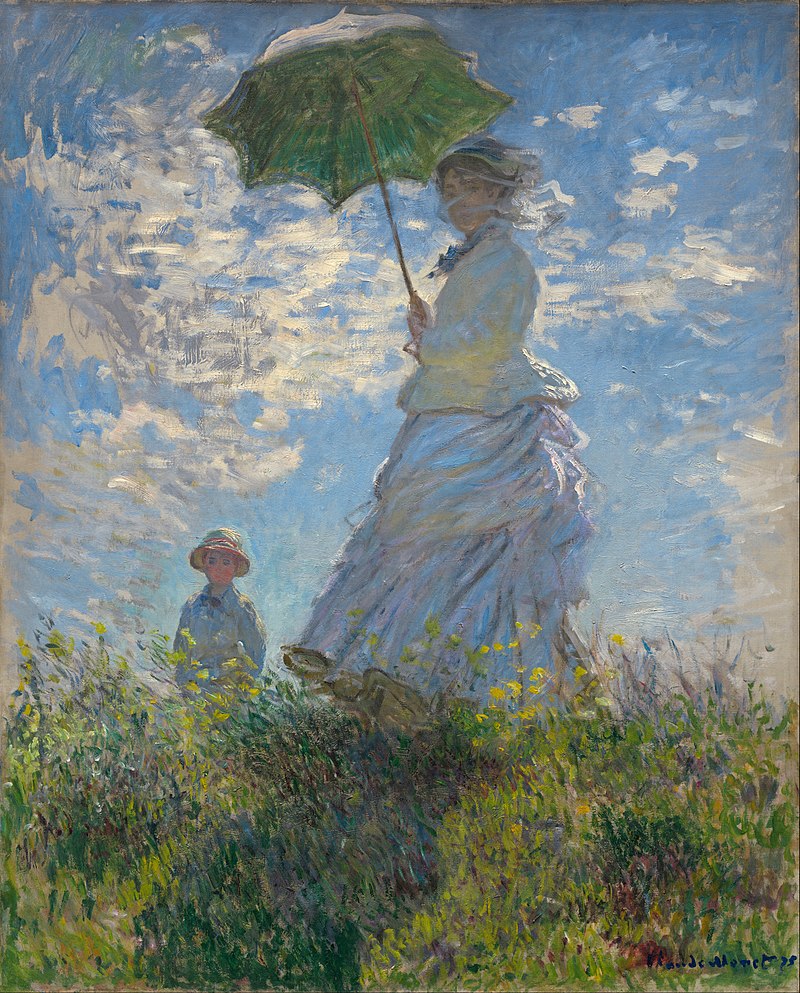 Claude Monet.Donna col parasole, madame Monet con il figlio.Olio su tela 81x100cm,1875,  Washington D.C., National Gallery of Art.
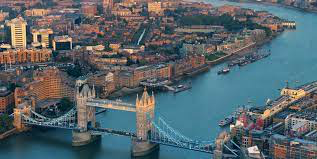 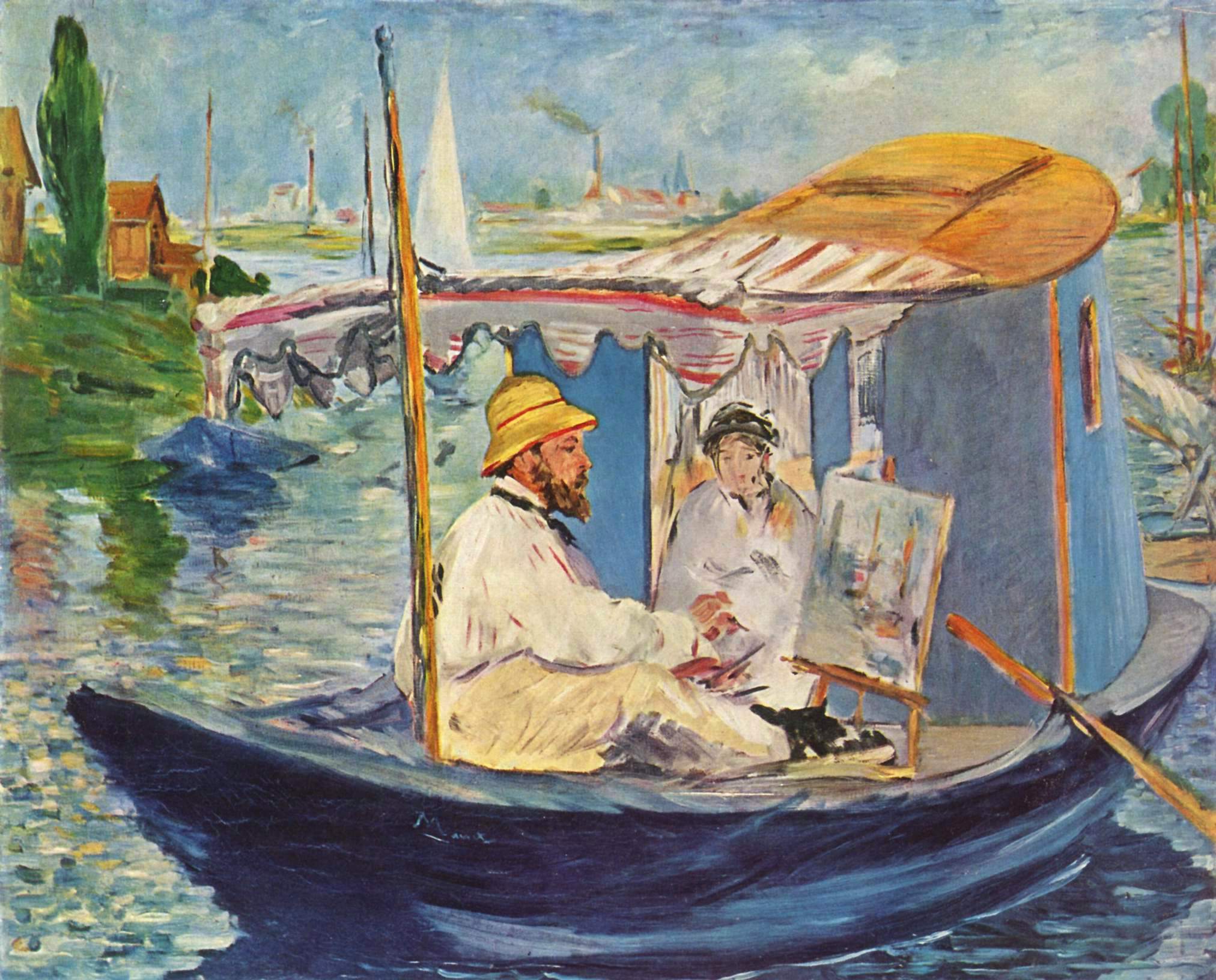 Eduard Manet. Monet che dipinge sulla sua barca ad Argenteuil.Olio su tela, 81x100cm, 1874, Neuve Oinakothek, Monaco.
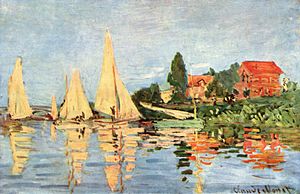 Claude_Monet. Regata ad Argenteuil.Olio su tela, 48x75, 1872, Musée d'Orsay, Parigi.
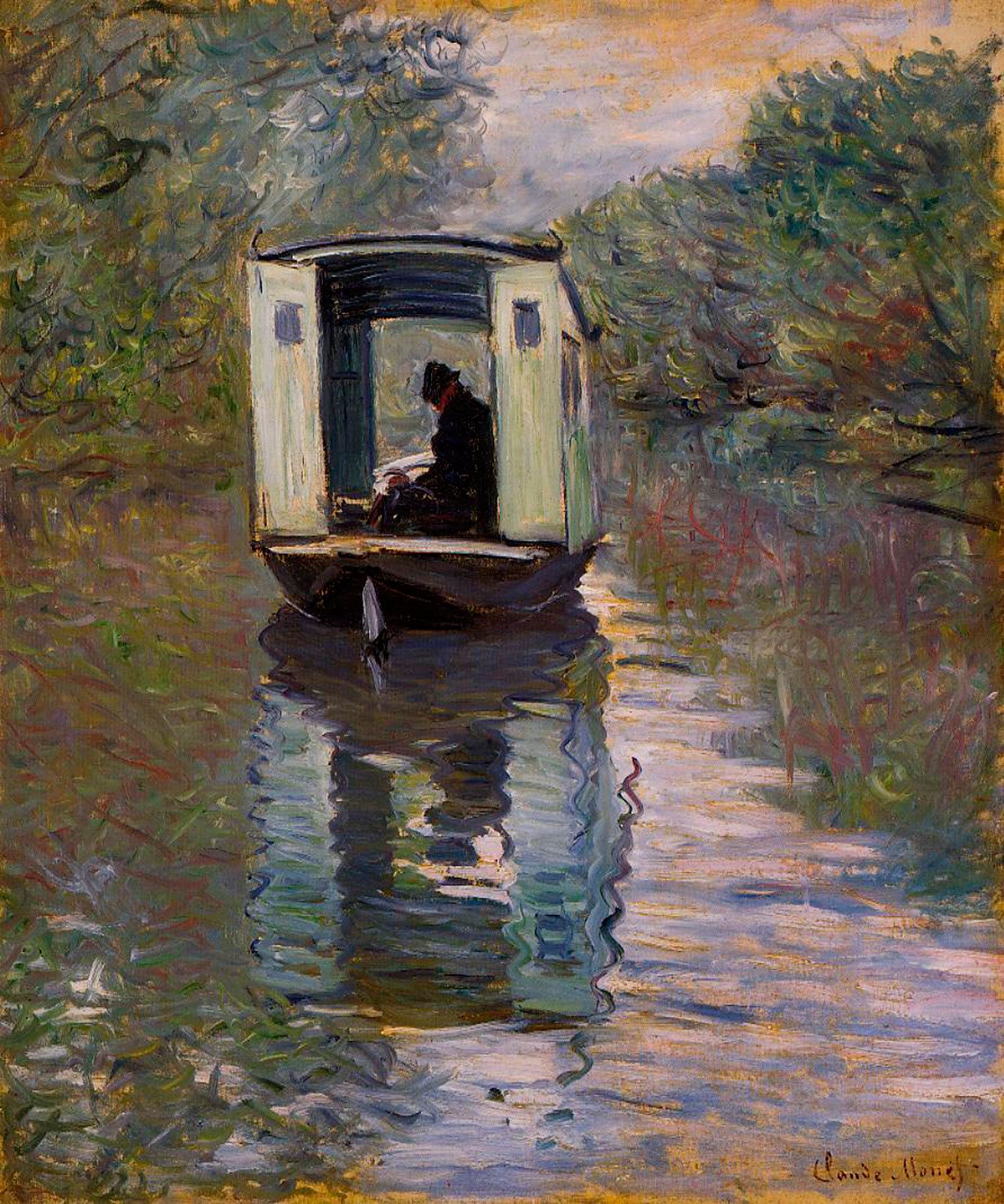 Claude Monet.Impressione sole nascente.Olio su tela, 1872,Musée Marmotten-Monet, Parigi
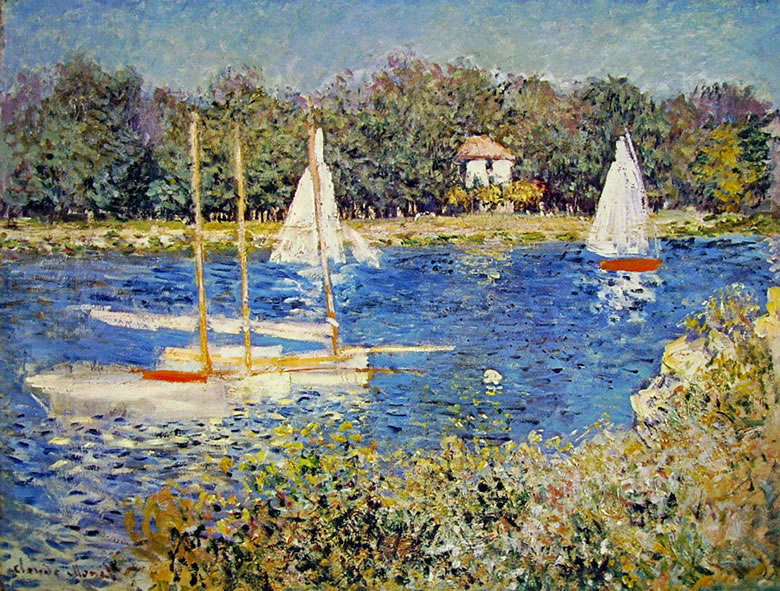 Claude Monet. Bacino ad Argenteuil.Olio su tela, 54 x 74 cm, 1874, Museum of Art Providence.
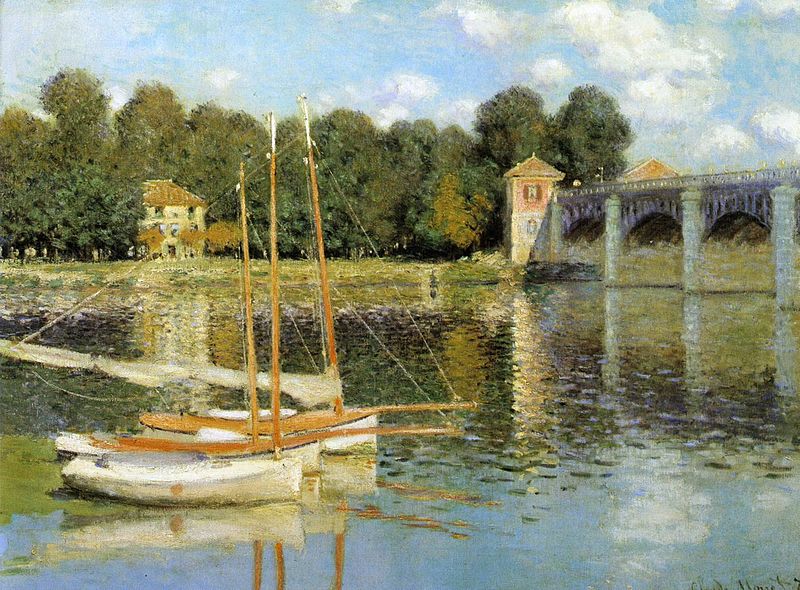 Claude Monet. Porto ad Argenteuil. Olio su tela, 1874, Musée d’Orsay, Parigi
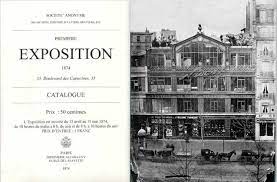 Parigi, 15 aprile 1874. Prima Mostra degli Impressionisti nei locali del fotografo Nadar.
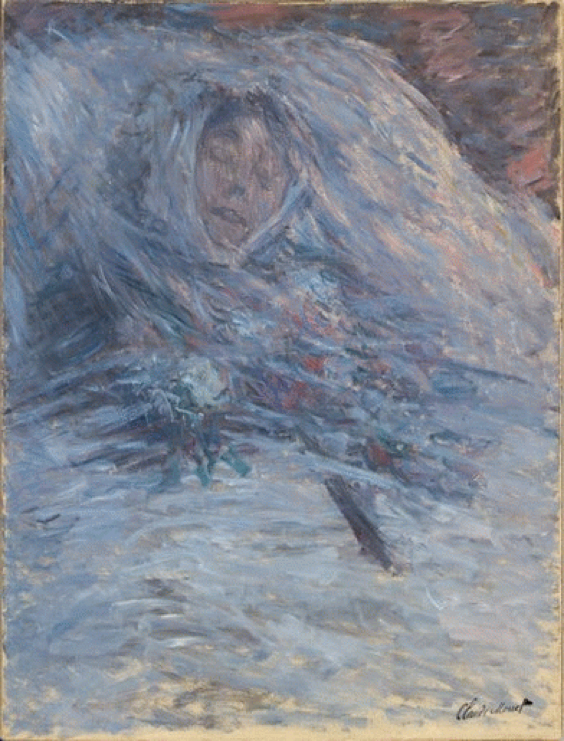 Claude Monet.La morte di Camille.Olio su tela, 90x68cm, 1879, Musèe d’Orsay, Parigi.
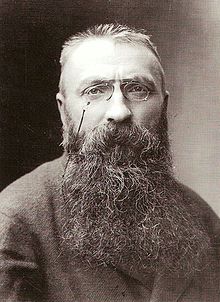 Lo scultore Auguste Rodin fotografato da Nadar nel 1891.
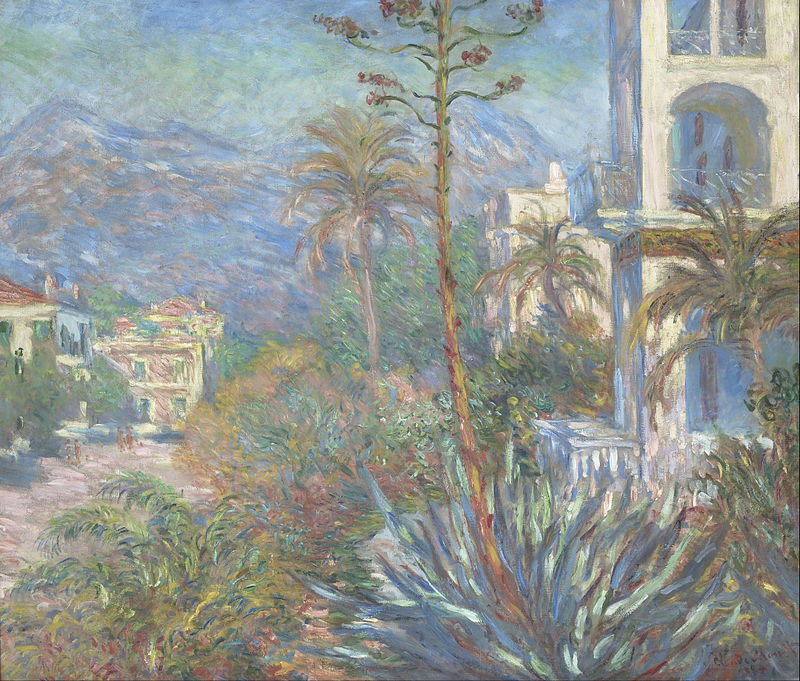 Claude Monet. Ville a Bordighera.Olio su tela, 115x130 cm, 1884, Musèe d’Orsay, Parigi
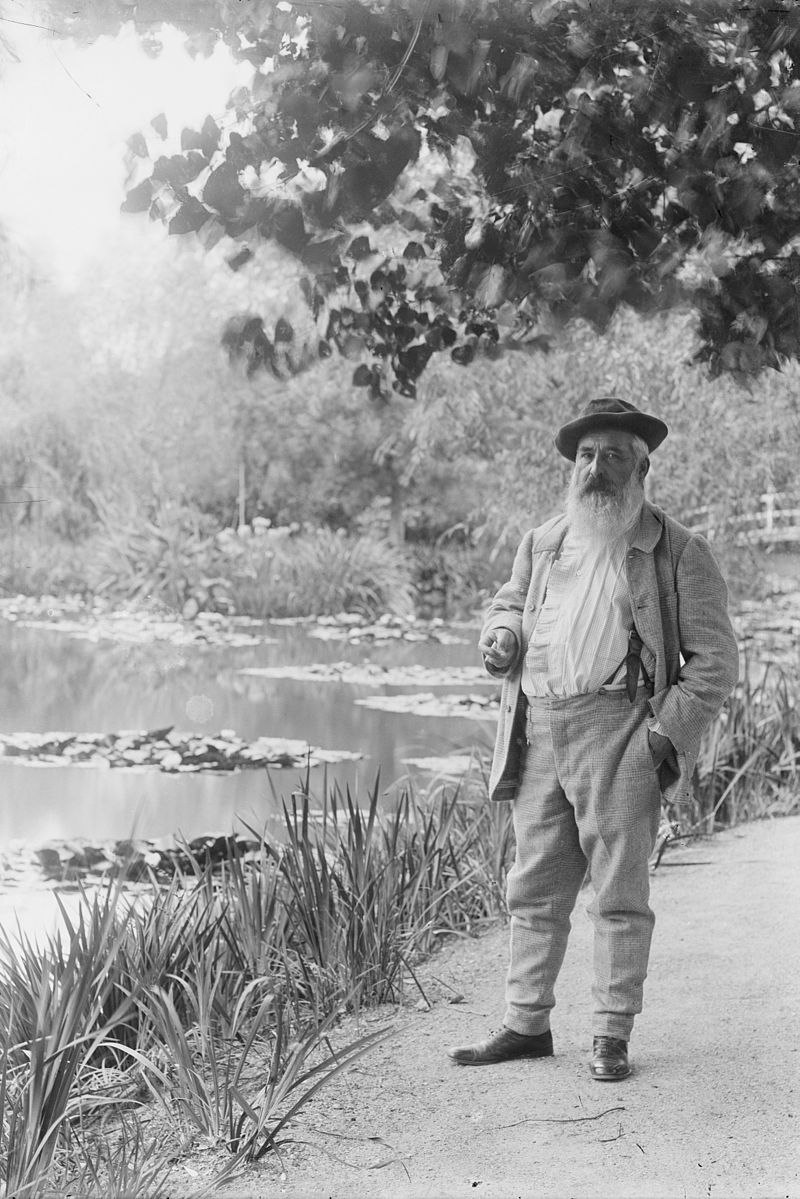 Claude Monet fotografato a Giverny.Del lungo soggiorno a Bordighera Monet dirà: «[…] tutto è colore cangiante e fiammeggiante, è ammirevole: e ogni giorno la campagna è più bella e io sono incantato dal paese».
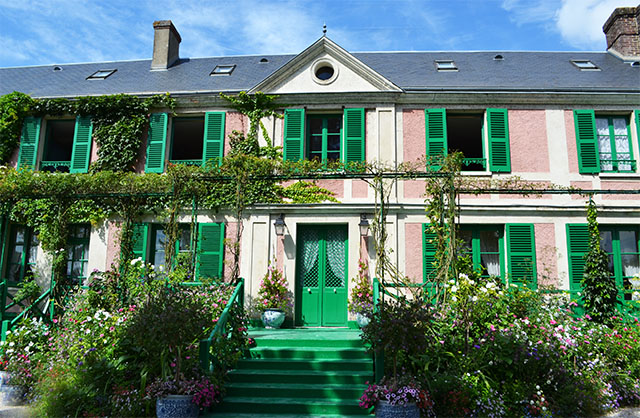 La casa di Claude Monet a Giverny, Normandia.
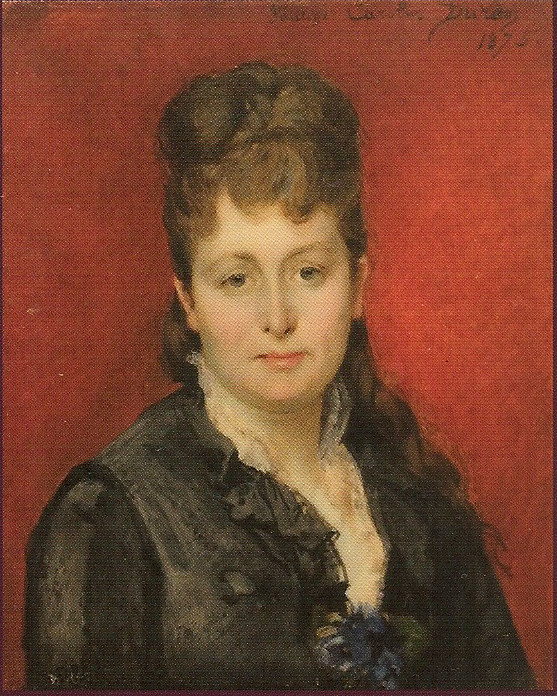 Pauline Carolus Duran.Ritratto di Alice Hoschedé.
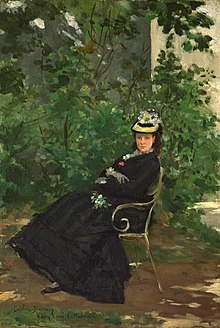 Pauline Carolus Duran.Ritratto di Alice Hoschedé in giardino, 1878.
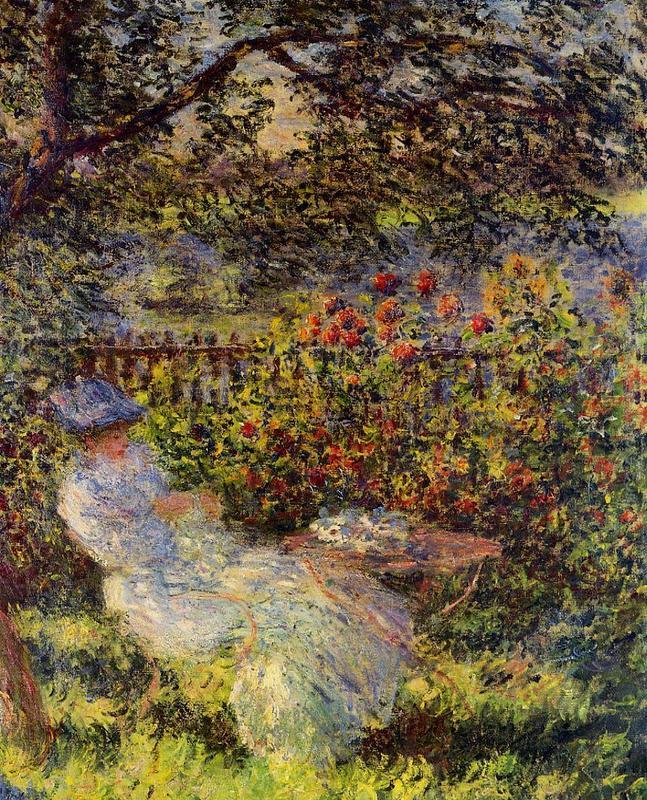 Claude Monet. Alice Hoschedé in giardino.Olio su tela, 81x65cm,1881.
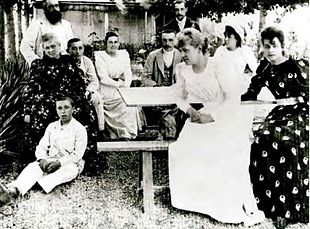 Le famiglie Monet ed Hoschedé, 1880 circa. Da sinistra- Claude Monet, Alice Hoschedé, Jean-Pierre Hoschedé, Jacques Hoschedé, Blanche Hoschedé, Jean Monet, Michel Monet, Martha Hoschedé, Germaine Hoschedé, Suzanne Hoschedé
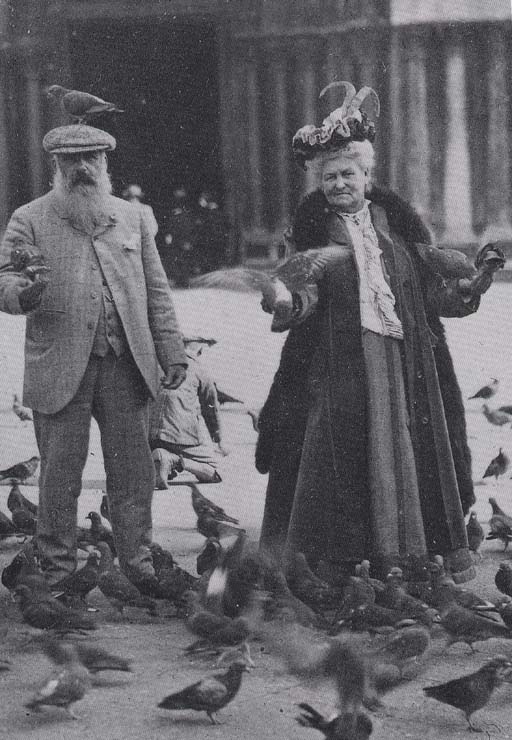 Claude Monet e Alice Hoschedé a Venezia da…grandi!!!
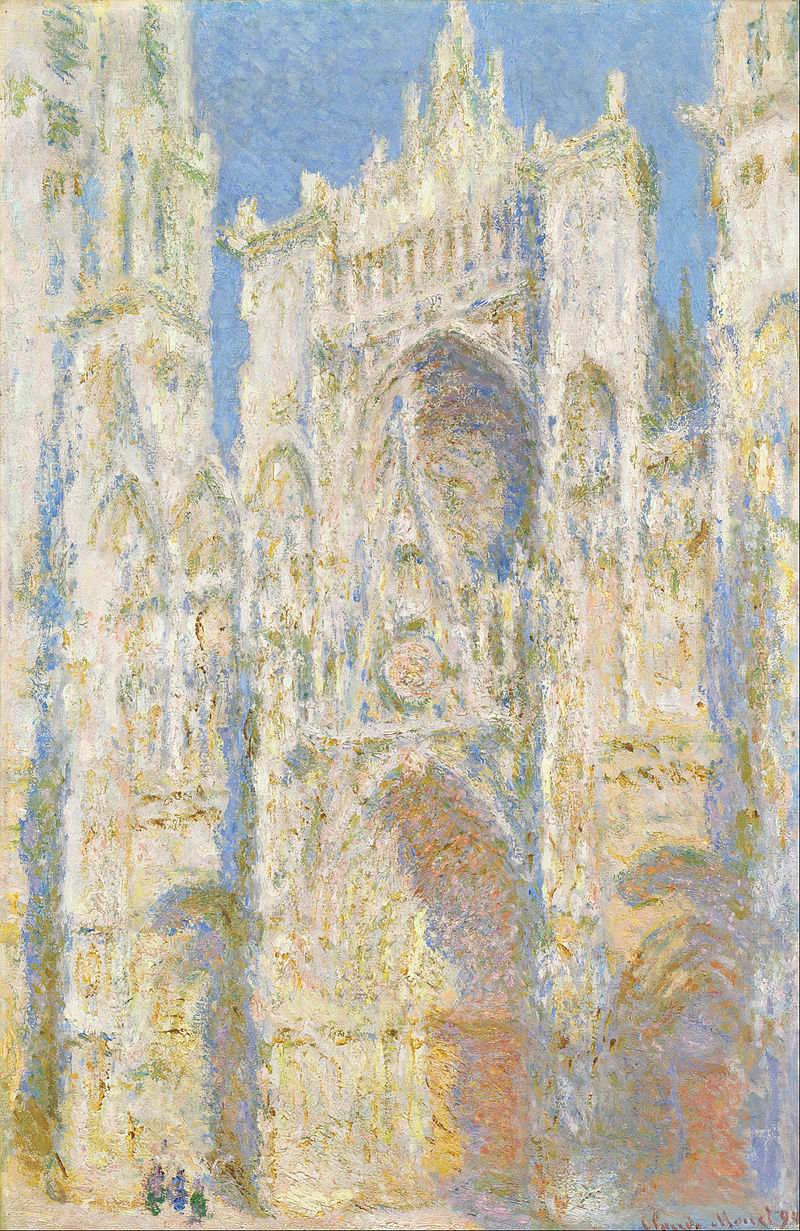 Claude Monet.Cattedrale di Rouen, facciata ovest, luce del sole.Olio su tela, 100×65,8, 1894, National Gallery of Art, Washington D.C.
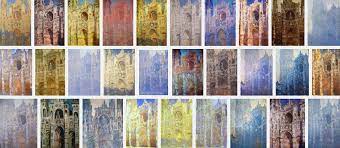 Claude Monet. Cattedrale di Rouen in serie di 29 dipinti
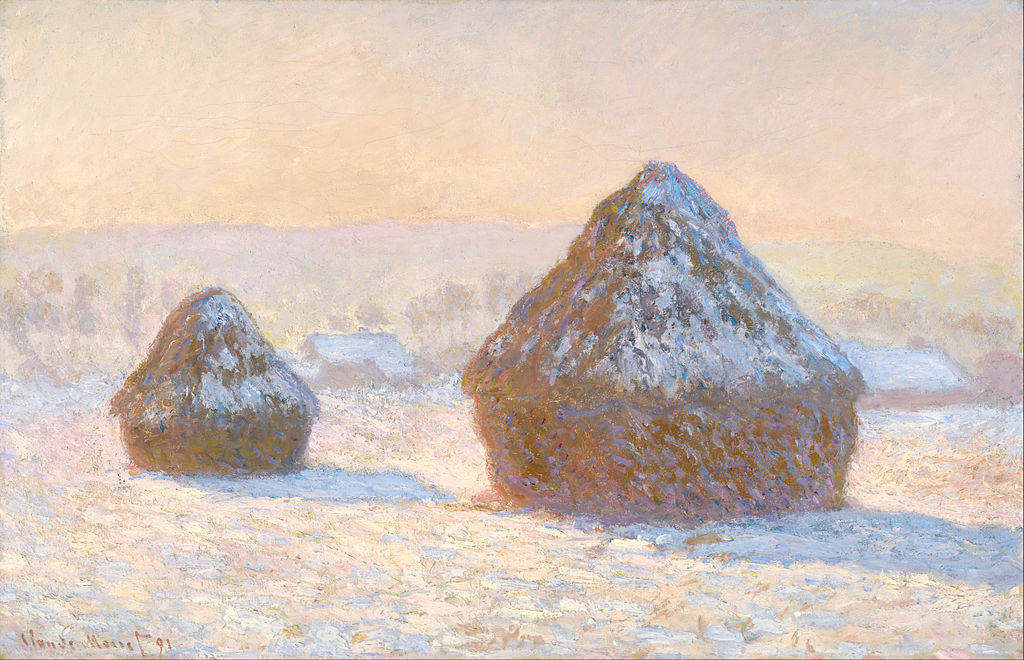 Claude Monet. Covoni di grano effetto neve mattina.Olio su tela, 64,8×99,7 cm, 1891, J. Paul Getty Museum, Los Angeles.
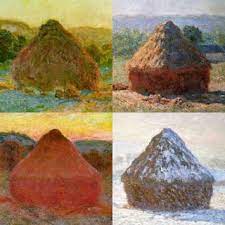 Claude Monet. La serie dei covoni
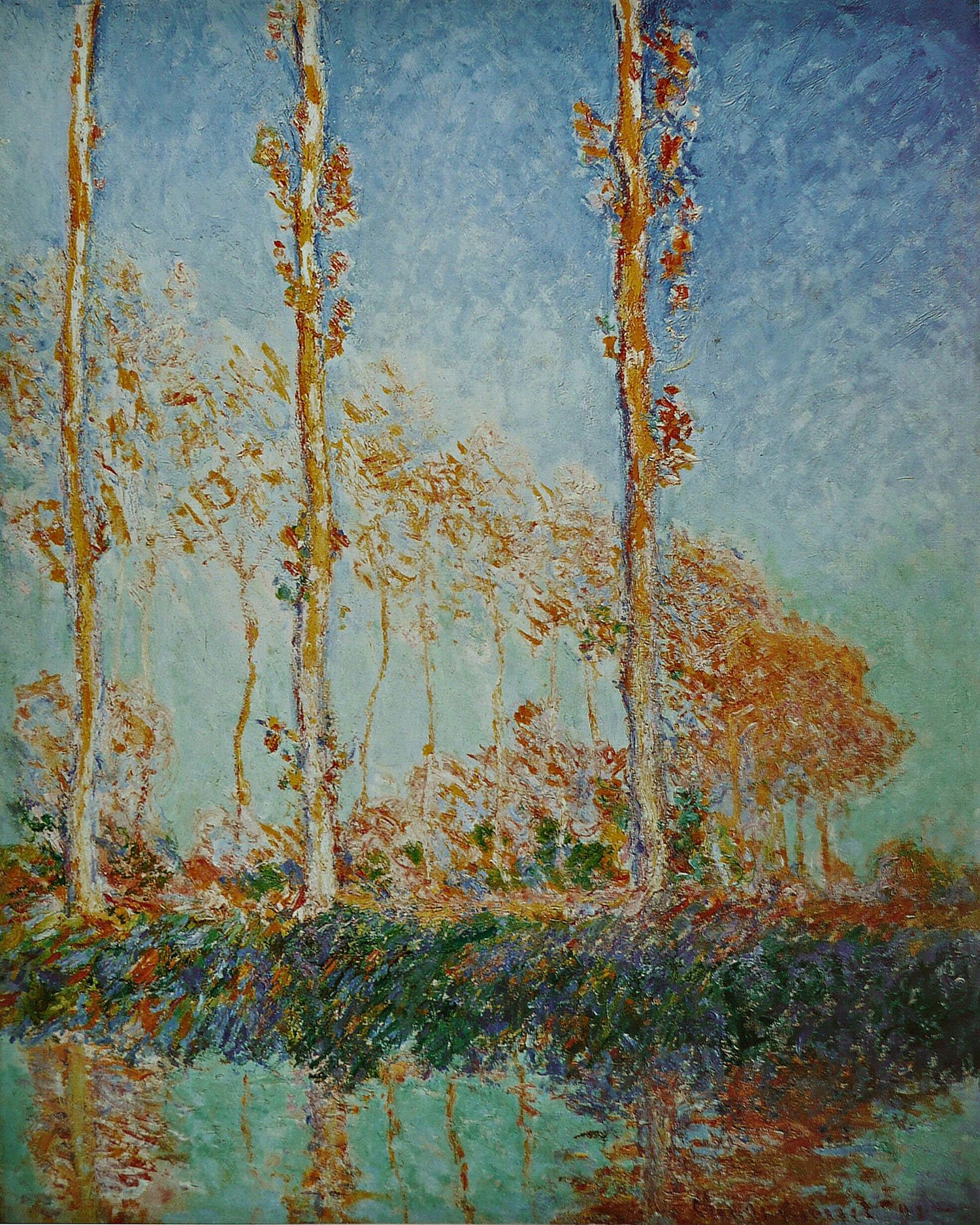 Claude Monet.Pioppi, 1891,Museum of Art, Philadelphia.
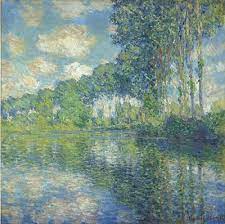 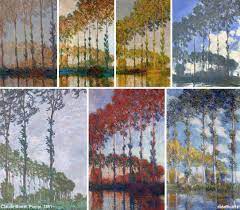 Claude Monet. La serie dei pioppi
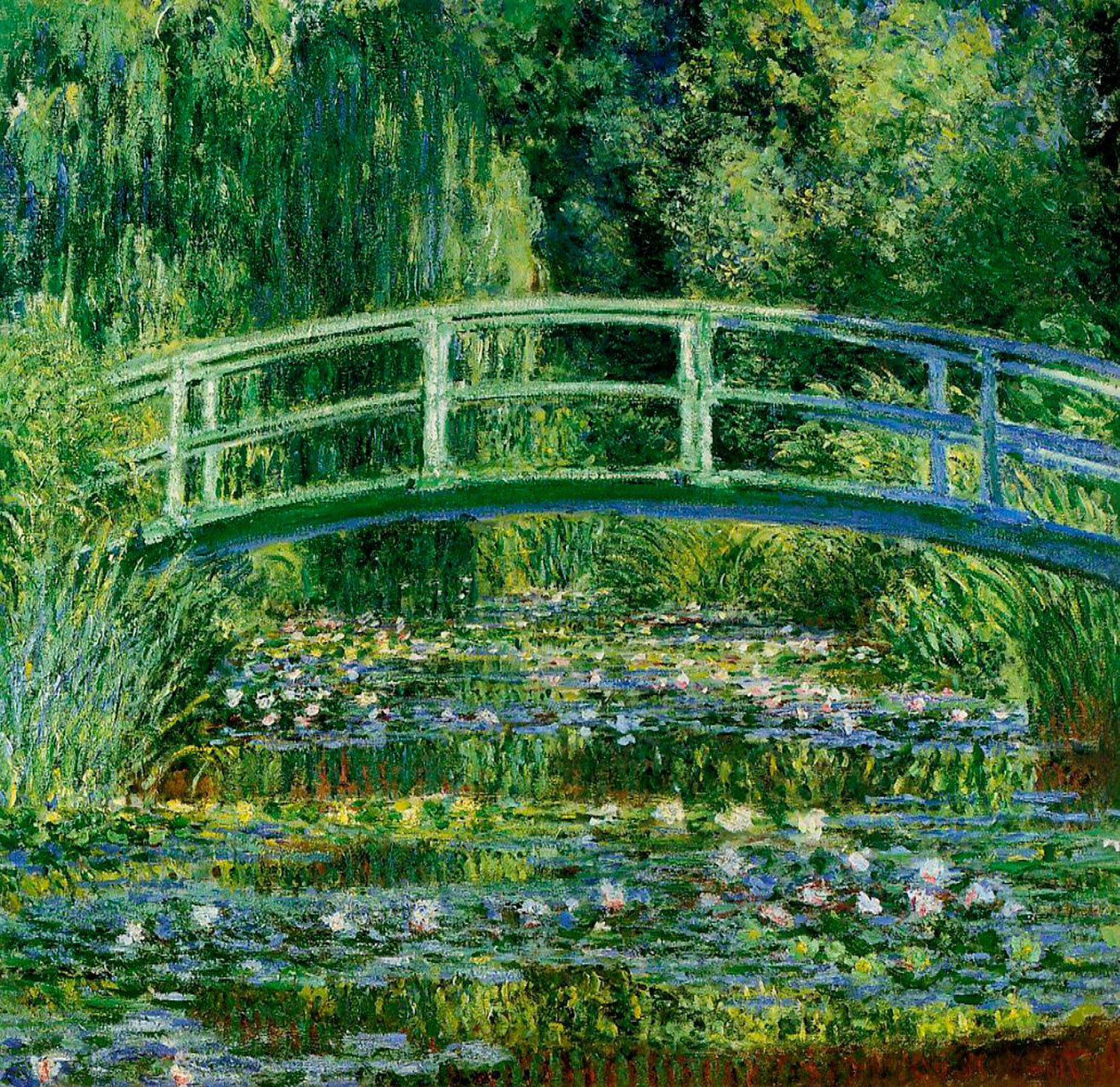 Claude Monet.Le ninfee e il ponte giapponese.Olio su tela, 1889 circa, Princeton University Art Museum
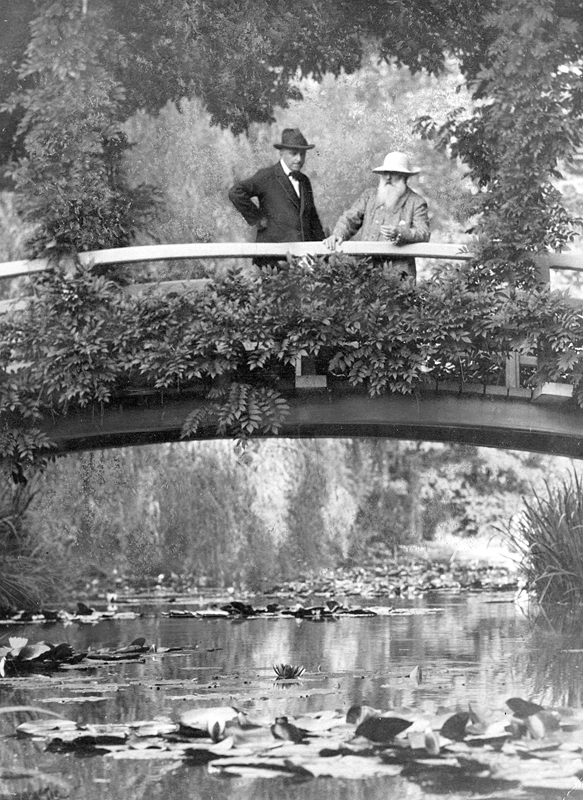 Claude Monet fotografato nel 1922 con un visitatore sul ponte all’orientale del Gardino della sua casa di Giverny, Normandia.
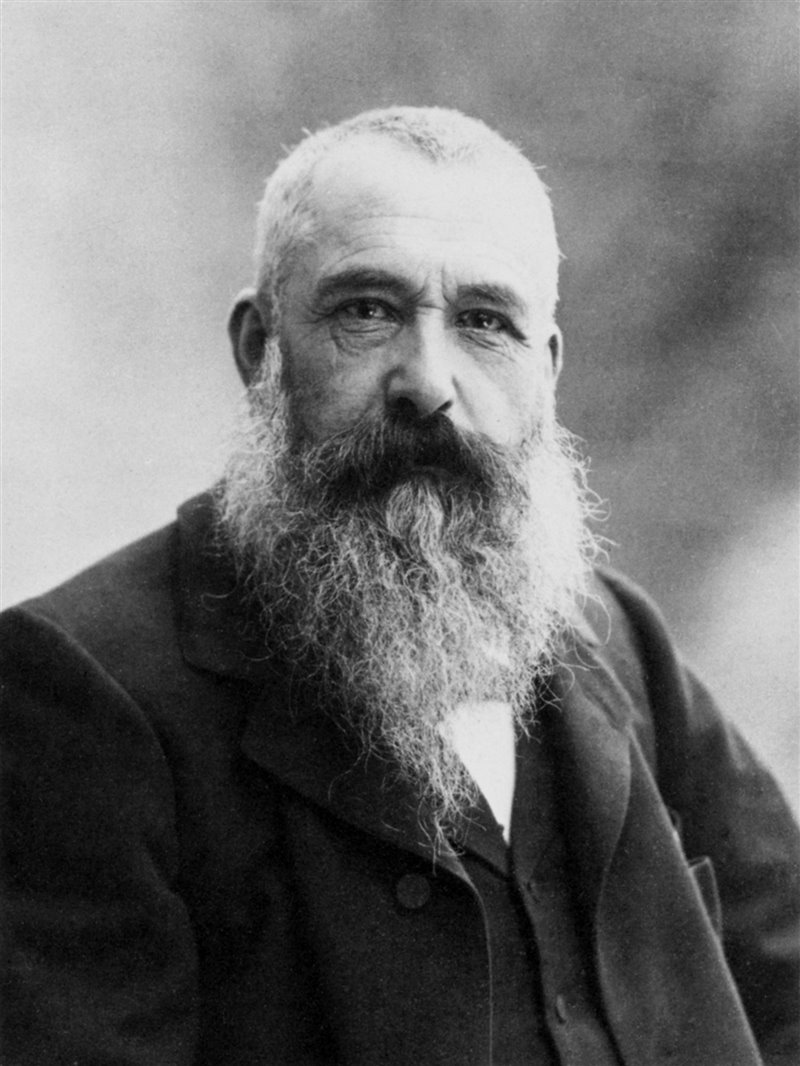 Claude Monet nel 1899,fotografato dall’amico Nadar.
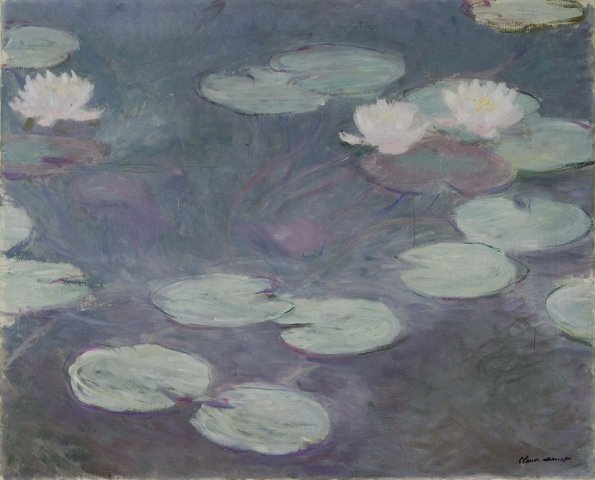 Claude Monet. Ninfee.Olio su tela, 81x100 cm,1890-1899. Galleria Nazionale d'Arte Moderna, Roma
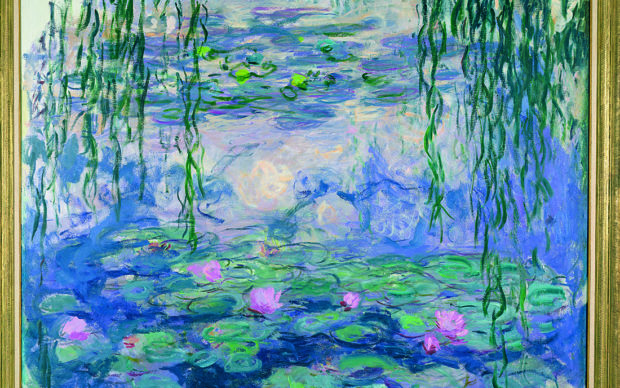 Claude Monet. Ninfee. Olio su tela, 150 x 197 cm, 1916-1919,  Parigi, Musée Marmottan Monet.
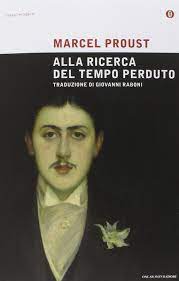 «Fiori di terra e anche fiori di acqua, queste tenere ninfee che il Maestro ha dipinto in tele sublimi [...] sono come un primo, delizioso abbozzo di vita».                               Marcel Proust.
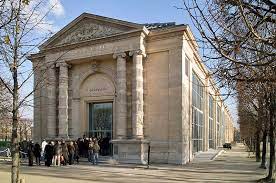 Parigi. Musée de l’Orangérie.
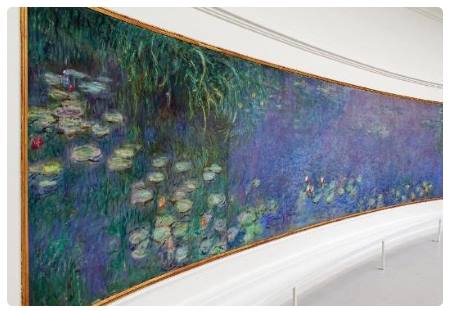 Parigi, Orangérie. Sala delle Ninfee di Monet.
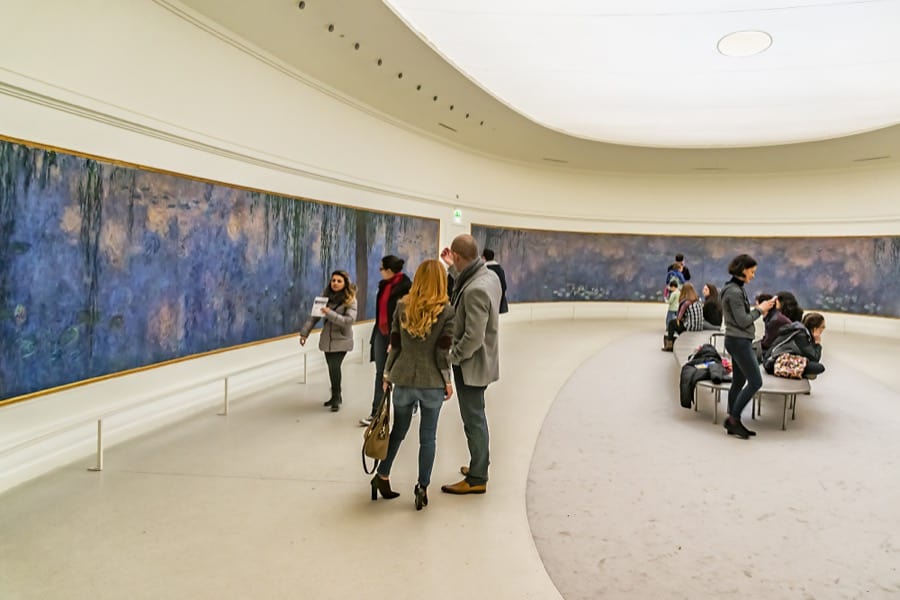 Parigi, Orangérie. Visitatori nella Sala delle Ninfee di Monet.
Giverny, Normandia. La tomba di Claude Monet
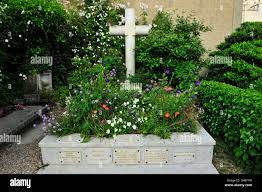 La lapide.
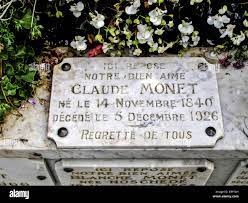 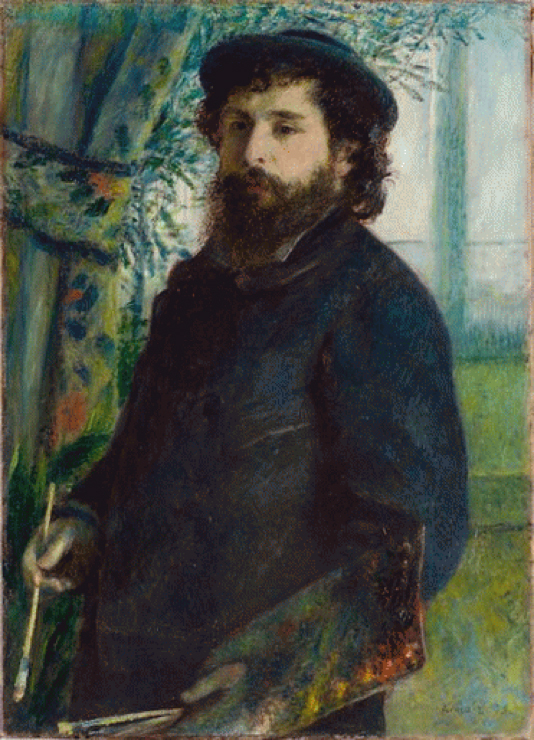 Pierre-Auguste Renoir.Ritratto di Claude Monet.Olio su tela, 85×60,5 cm, 1875,Musée d'Orsay, Paris.
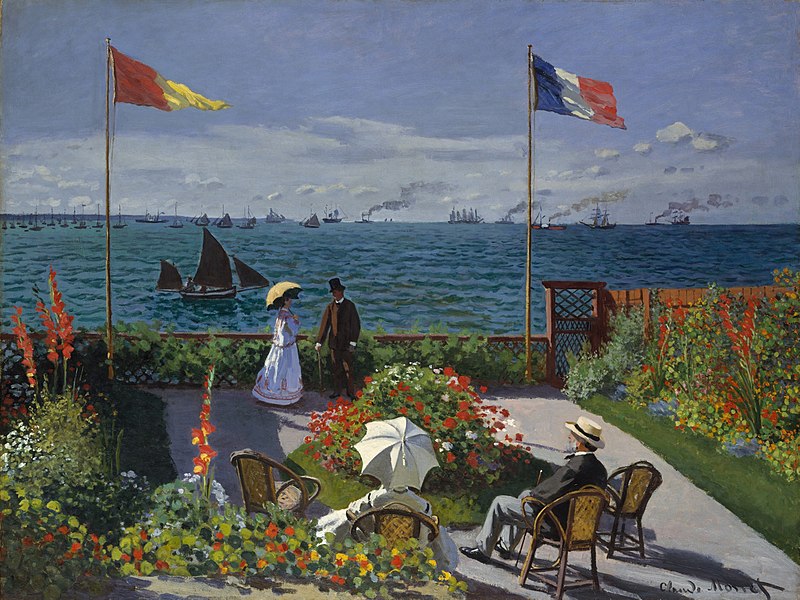 Claude Monet. Terrazza a Sainte-Adresse. Olio su tela, 98.1×129.9 cm, 1866-’67, New York, Metropolitan Museum of Art.
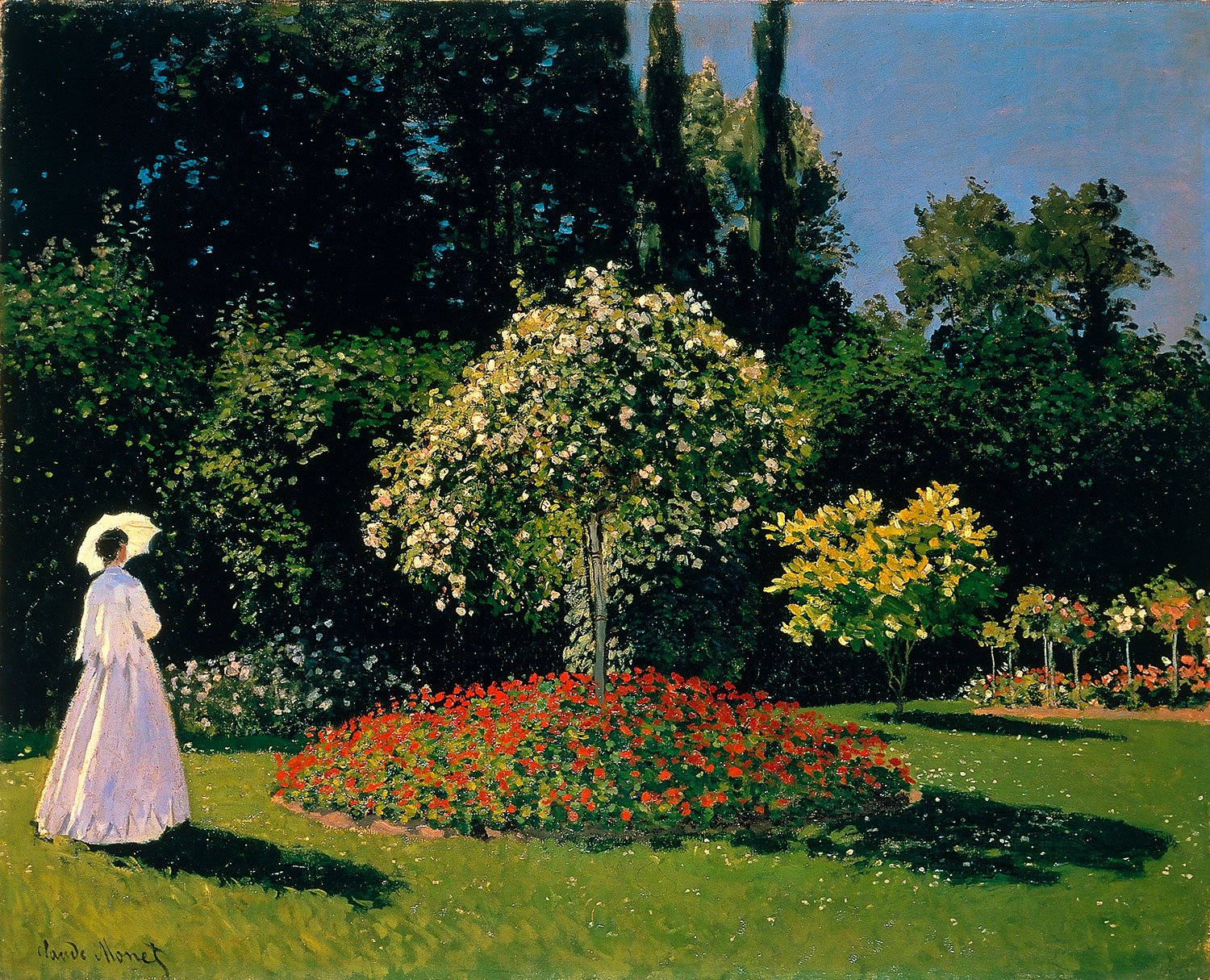 Claude Monet. Signora in giardino.Olio su tela, 82,3× 101,5 cm 1867, Hermitage, San Pietroburgo
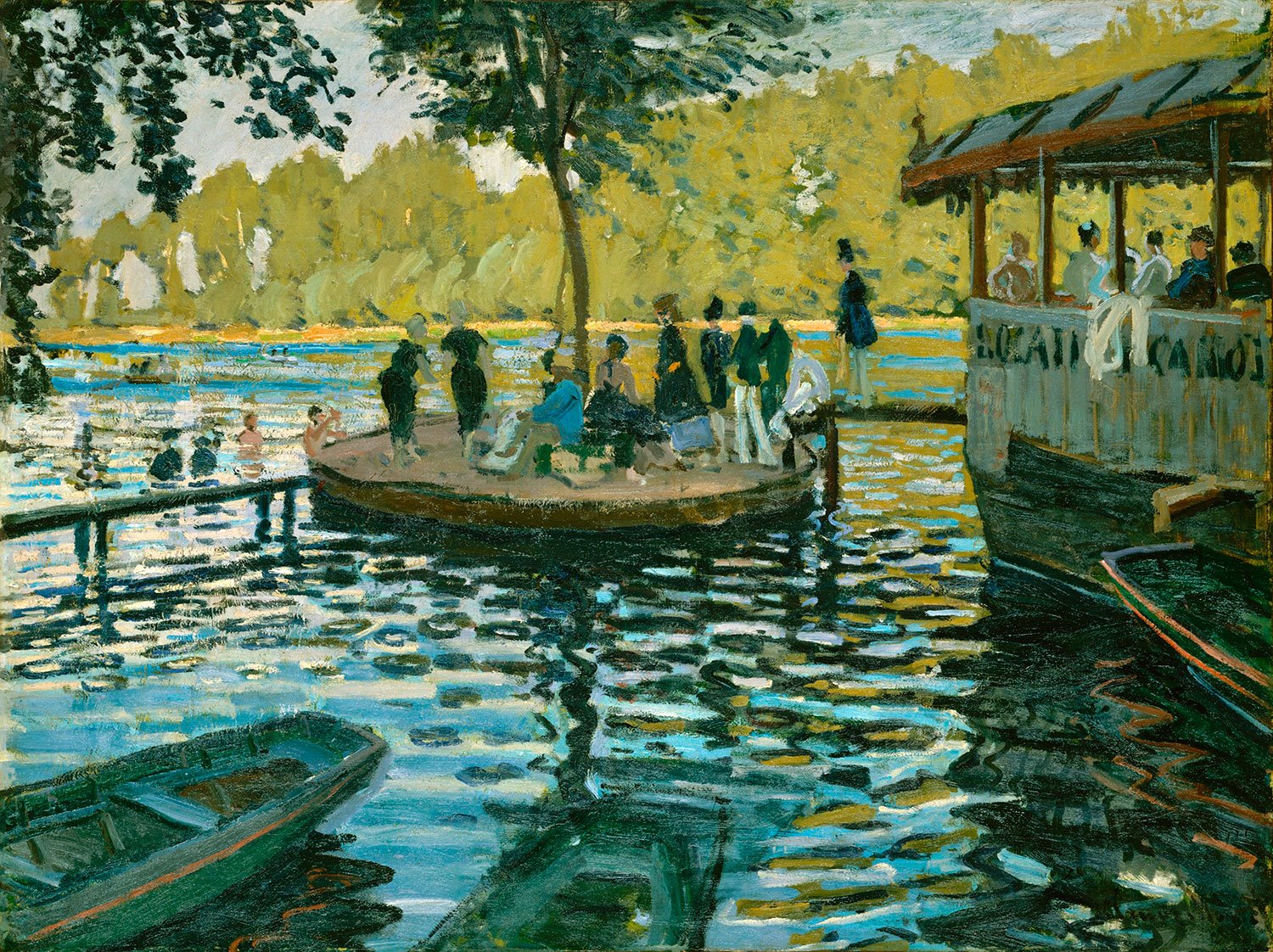 Claude Monet. Bain à la Grenouillère.Olio su tela, 74,6×99,7 cm, 1869, Metropolitan Museum of Art, New York.
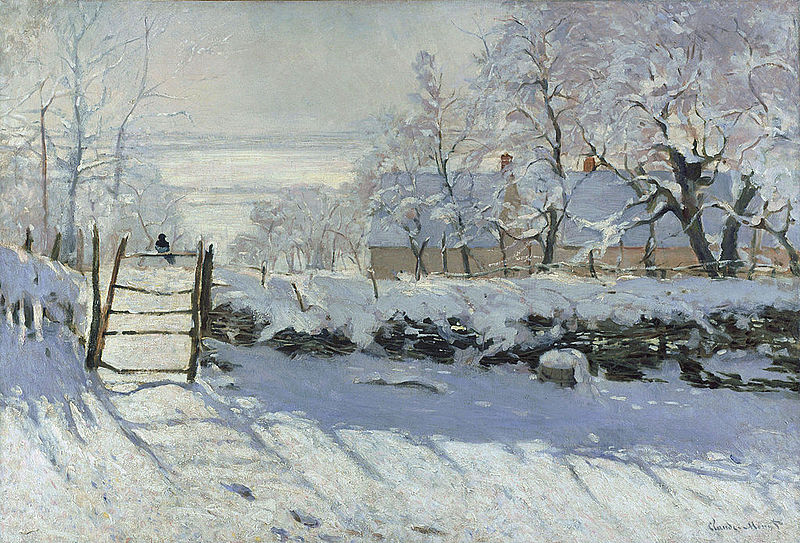 Claude Monet. La gazza. Olio su tela, 89×130 cm, 1868-1869, Musée d'Orsay, Paris.
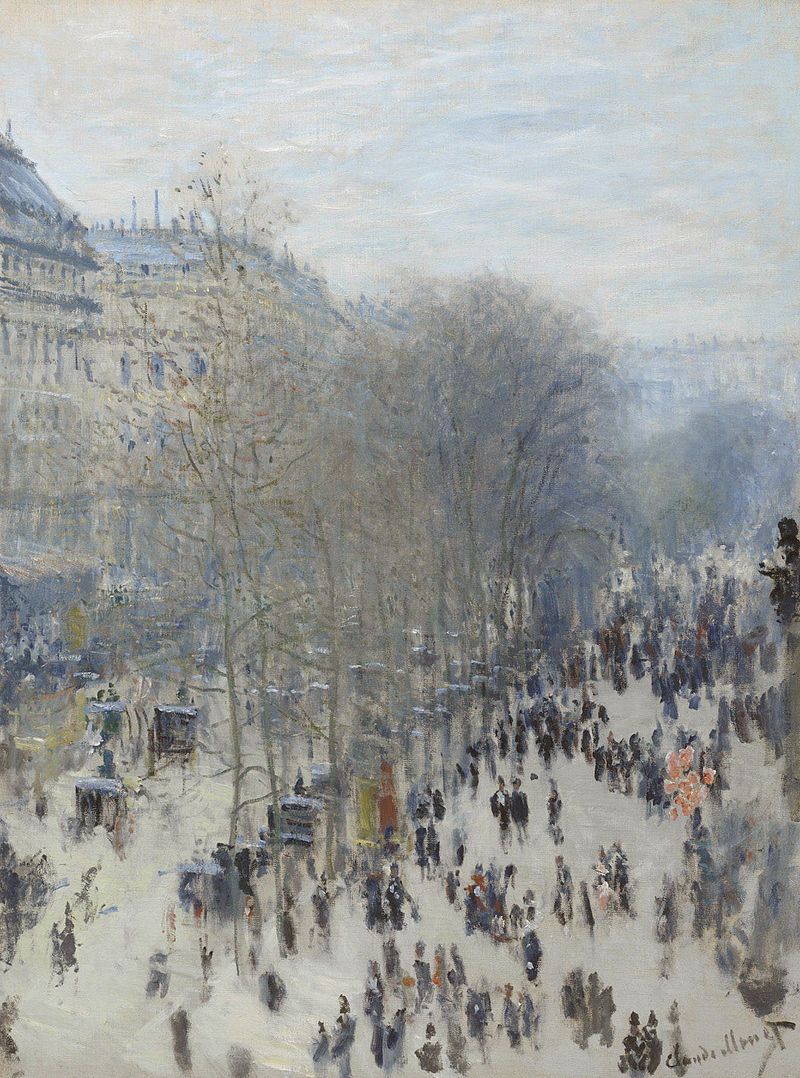 Claude Monet.Boulevard des Capucines. Olio su tela, 80,3x60,3 cm,1873-’74, Nelson-Atkins Museum of Art, Kansas City, Stati Uniti.
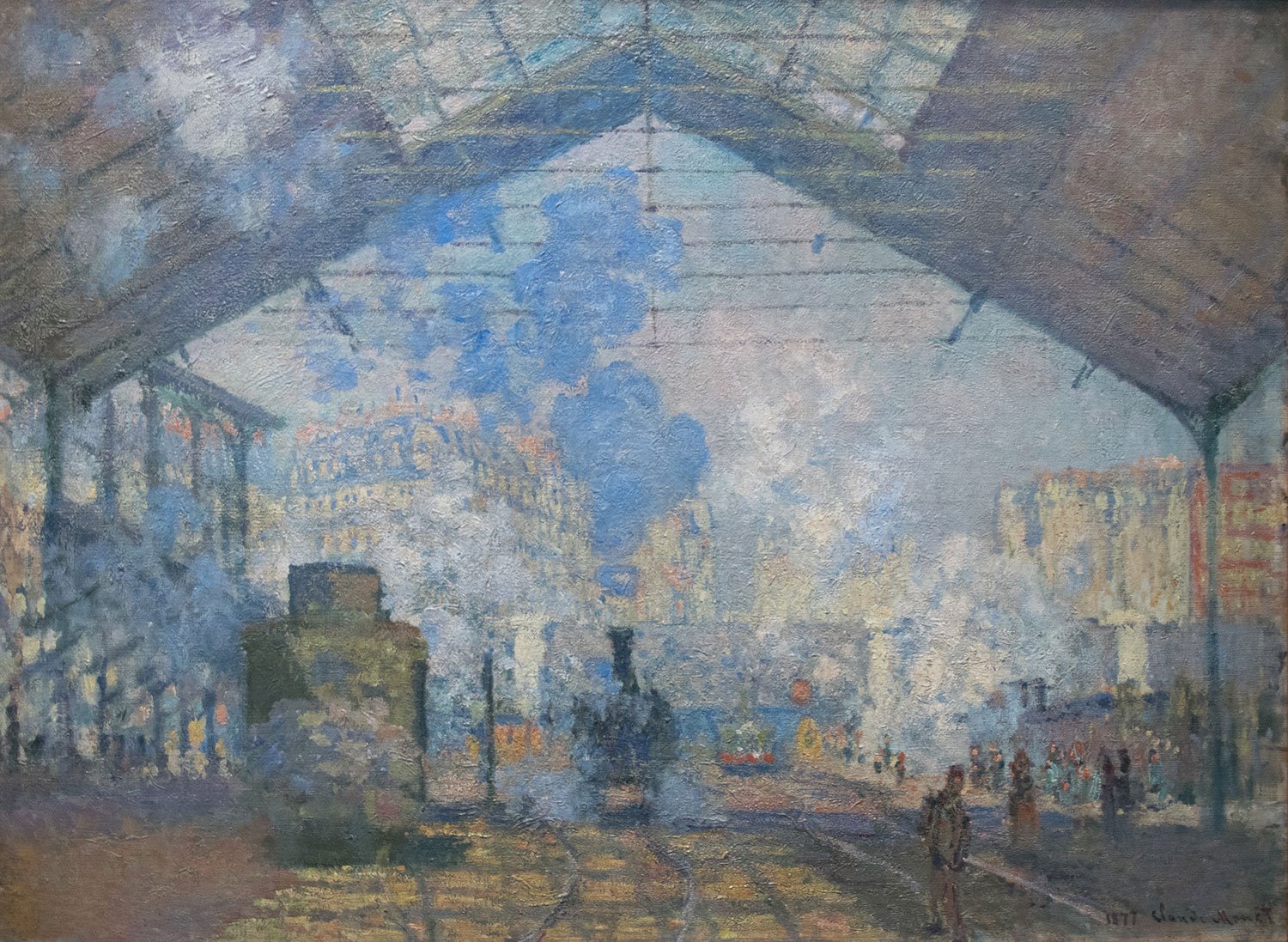 Claude Monet. La gare de Saint-Lazare.Olio su tela, 75x104cm, 1877, Musée d’Orsay, Paris
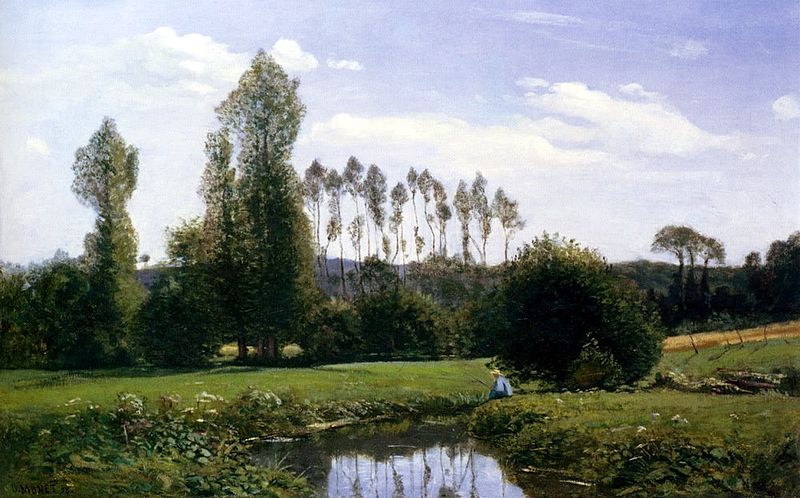 Claude Monet. Veduta di Rouelles Olio su tela, 46×65 cm, 1890, Kiev, Museo Bogdan e Varvara Chanenko
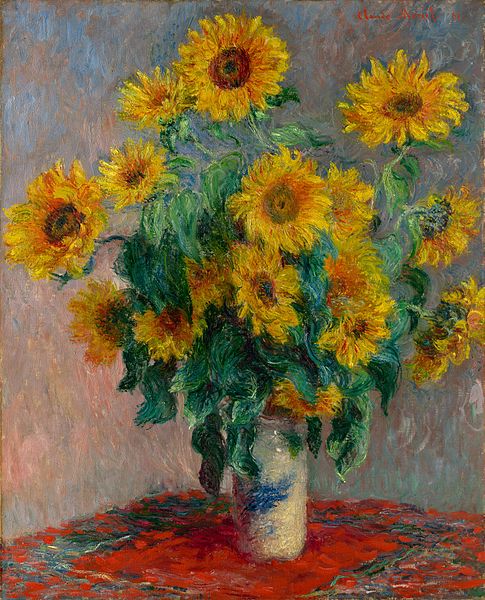 Claude Monet. Natura morta. Olio su tela, 101x81cm, Metropolitan Museum New York.
GRAZIE
Alla prossima
Giovedì, 19 maggio 2022

ANTONIO LIGABUE
Un clochard 
prestato alla pittura.